COB-B产品介绍
20200911
密级[公开]
All rights reserved 汇川技术，内部资料
Company Confidential 注意保密，严禁外传
[Speaker Notes: Use the presentation mode to guide through all the aids.]
产品功能
保留原先的所有功能

16个轿内楼层输入

8个操纵箱按钮输入

1个语音对讲接口

2个MODBUS输出接口
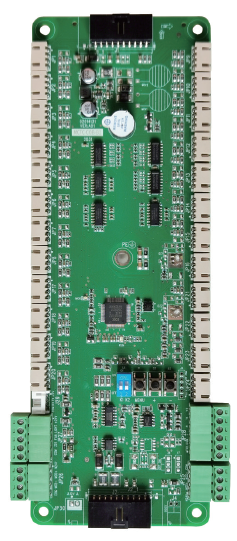 尺寸对比
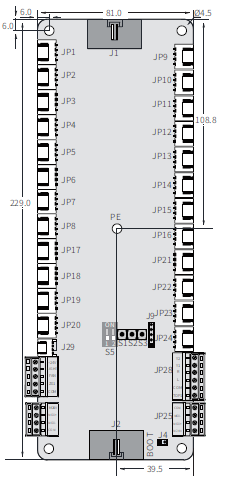 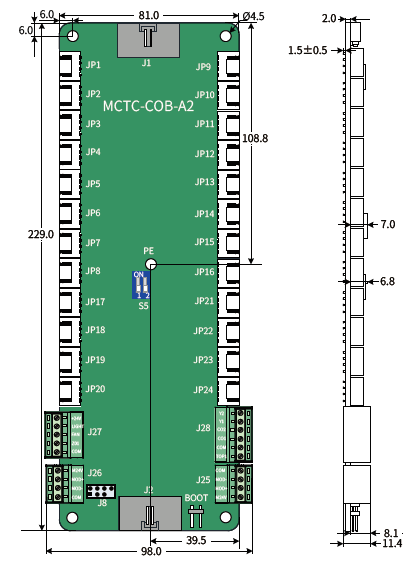 COB-B  尺寸和COB-A1保持兼容，可以直接替换。
3
COB-A  尺寸
COB-B  尺寸
COB-B新增功能
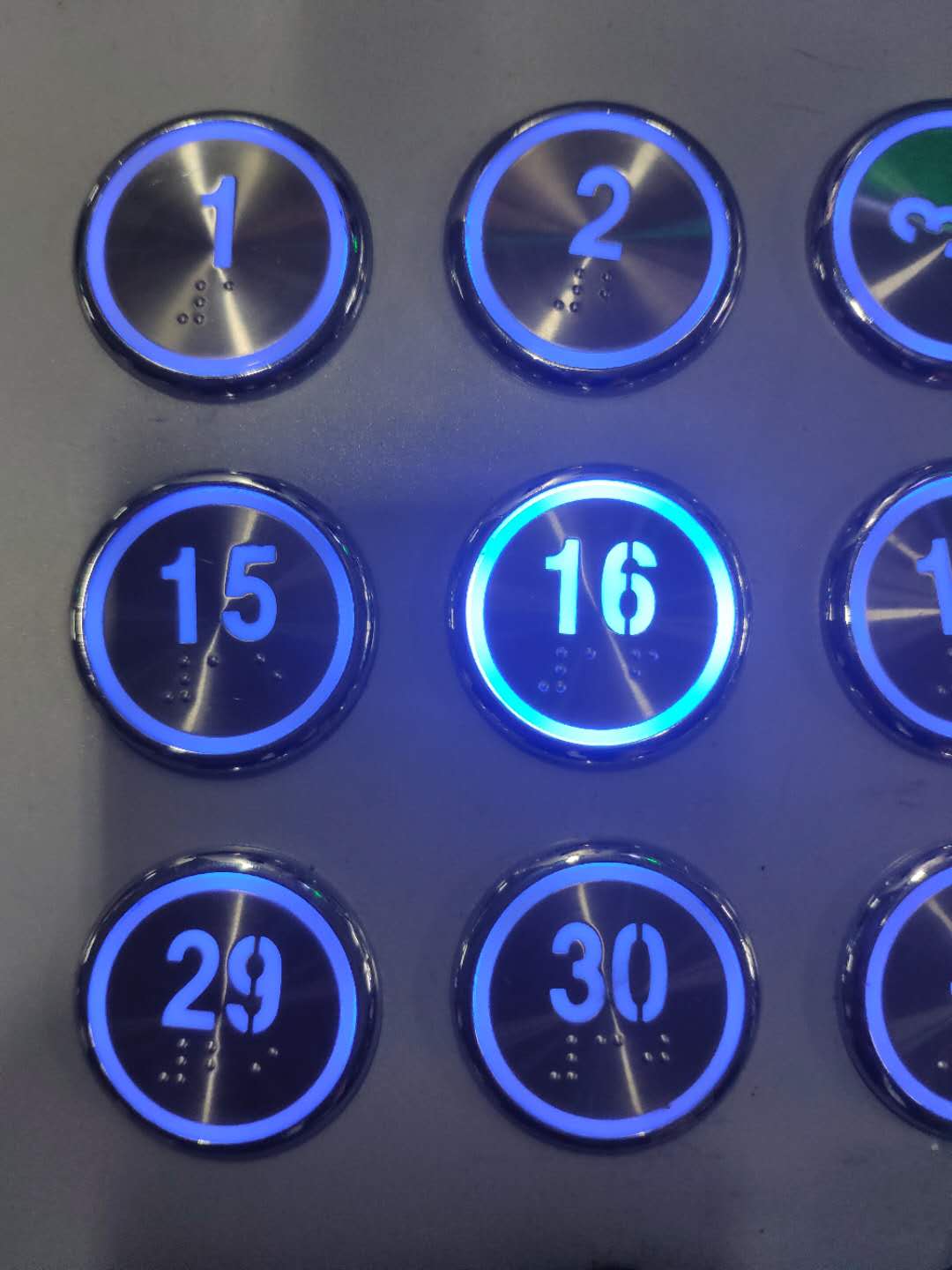 支持按钮微亮功能
         
        F8-15 bit8=0  F8-14 bit10=1 参数设定开启

2  支持轿内按钮单击销号功能
         
       单击销号功能码：通过F8-15 bit2 =1开通，默认为双击销号。
4
COB-B新增功能
3  支持中英文播报/语音报站功能关闭的快捷设置 功能
5
用户界面：
灵活的状态指示灯
6